Meningitis
DR.OMAR ALI NAFIMBBS,CJBP,MRCP
Presented by: 
Hasan Salahat 
Almothana Alrfoo
Rana zaid 
Raghad Amr
Safaa Matter
Sara Bani Hani
Roa’a Alzawahreh
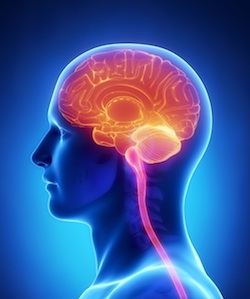 1
Introduction :
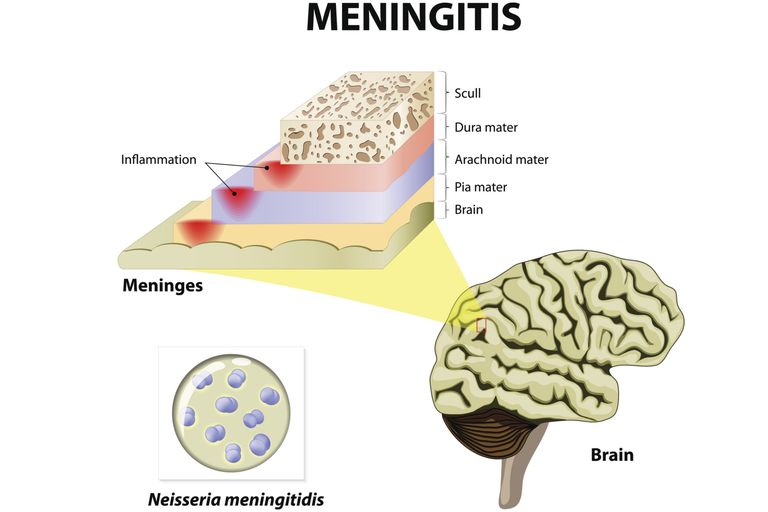 Meningitis : is inflammation of the leptomeninges .

One of the most common CNS infections .

It may involve both the meninges and brain parenchyma (meningoencephalitis) .
2
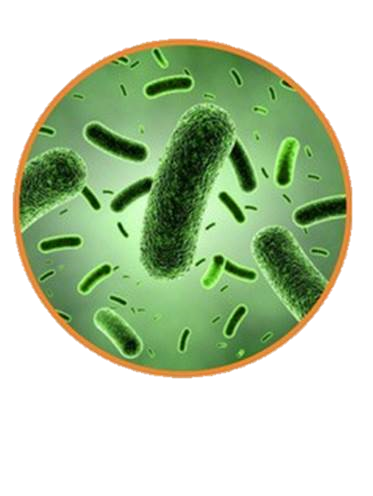 Acute bacterial meningitis .



Aseptic meningites .
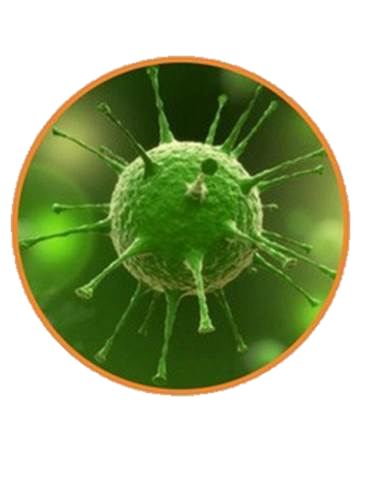 3
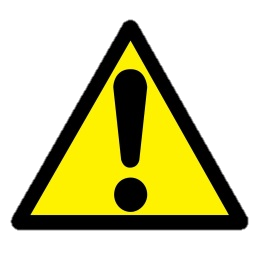 Acute Bacterial Meningitis:
NEONATAL MENINGITIS 




POST-NEONATAL MENINGITIS .
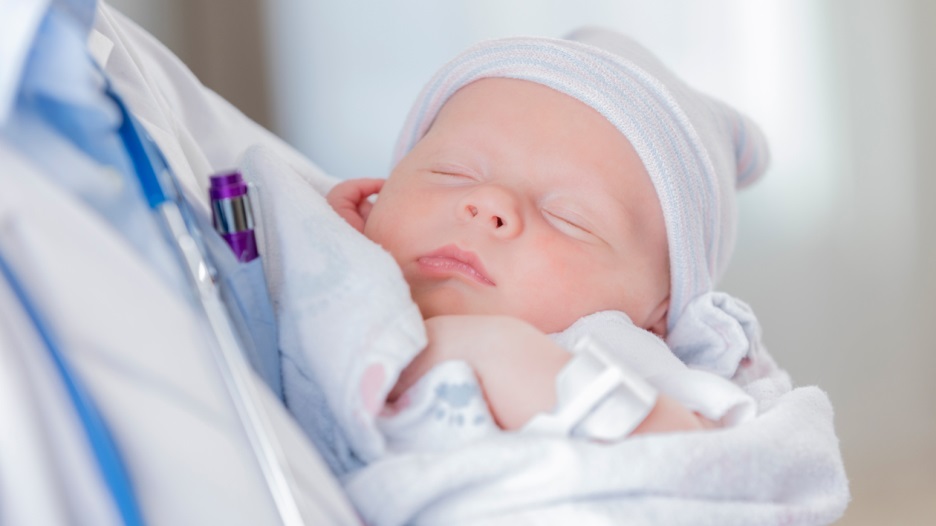 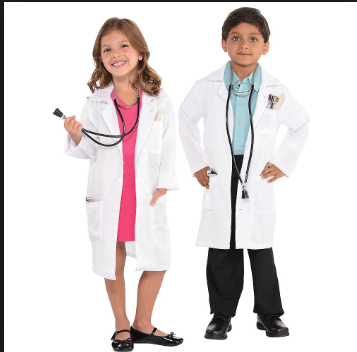 4
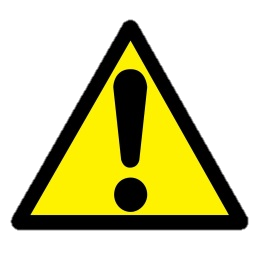 Neonatal Meningitis (Definition):
It’s inflammation of meninges due to bacterial invasion in the first 90 days of life .
5
Neonatal Meningitis (Etiology) :`
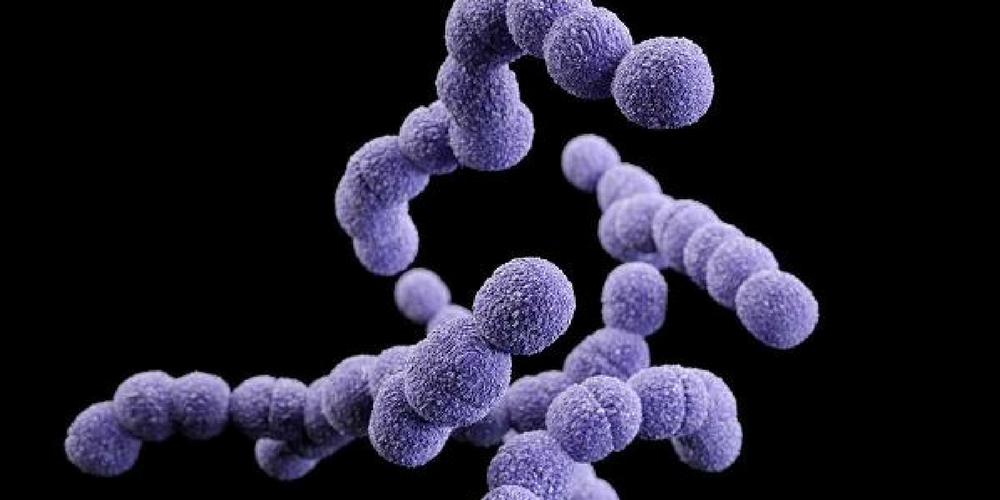 GBS (predominantly type 3) 

E.coli (predominantly those containing the K1 polysaccharide) . 

Listeria Monocytogenes .

These 3 categories constitute about 75% of the causes .

The  25 %   ( peusomonas ,proteus ,klibsella ….)
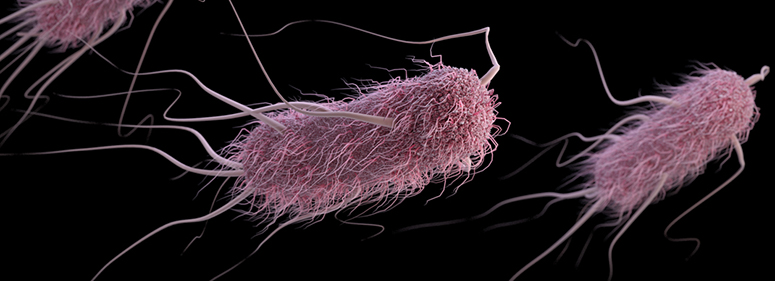 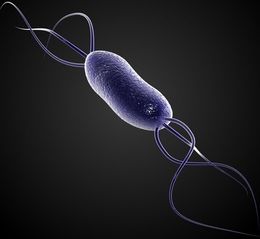 6
Neonatal Meningitis (Etiology) :
Neonatal meningitis most frequently results from the bacteremia that occurs with neonatal sepsis .
Meningitis can also result  from scalp lesions , particularly when developmental defects lead to communcation between the skin surface and the subarachnoid space , which predisposes to thrombophlibitis of the diploic veins . 
Less commonly , meningitis can result from direct extension to the CNS from a contagious otic focus (otits media) .
7
The most important  symptom is  :

Poor feeding  
Its always indication of admission
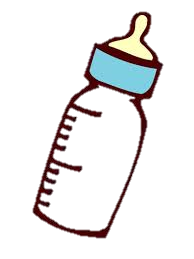 8
9
Neonatal Meningitis (S & S) :
Usually , manifestations are those associated with neonatal sepsis : temperature instability, respiratory distress, jaundice, apnea .
CNS signs : lethargy , seizures (particularly focal) , vomiting  and irritability more specifically suggest meningitis .
A bulging or full fontanelle occurs in about 25% and nuchal rigidity in only 15% .
Cranial nerve abnormalities ( especially the 3rd , 6th and 7th ) may also be present .
10
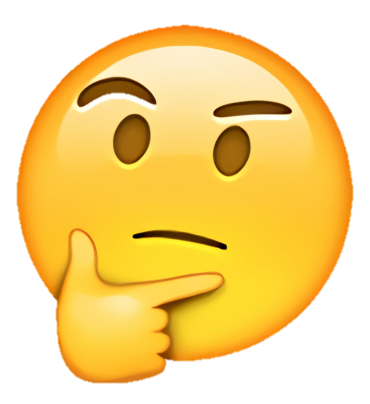 Diagnosis !
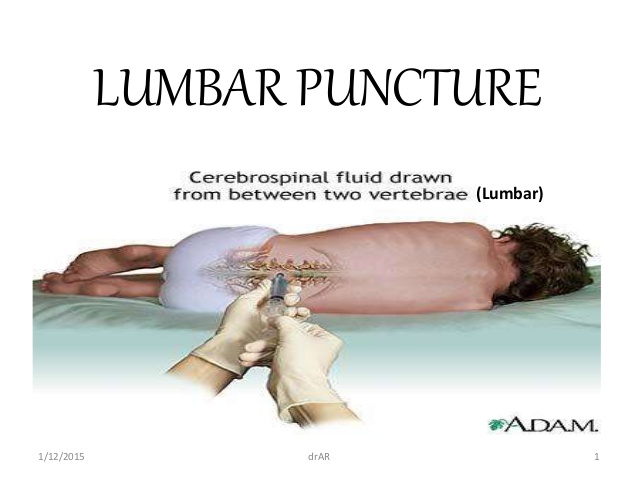 11
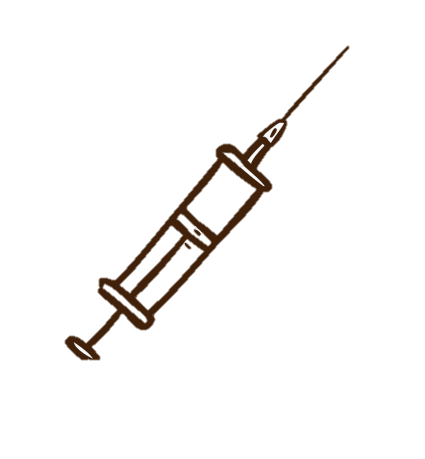 Definitive Diagnosis is made by CSF examination via LP , which should be performed in any neonate suspected of having sepsis or meningitis .
12
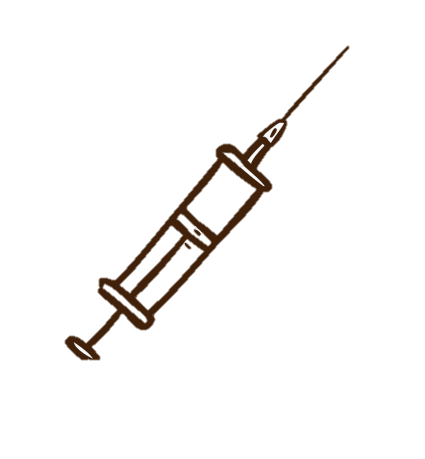 Lumbar puncture
Put the patient in left lateral position with neck flexion and knee in full extension ( fetal position ) .
Determine L3 –L4 OR L4 –L5 depend on post. iliac crest  .
Sterile the area in circular manner  .
Inject local anesthesia under the skin .
By spinal needle enter to subarachnoid space
13
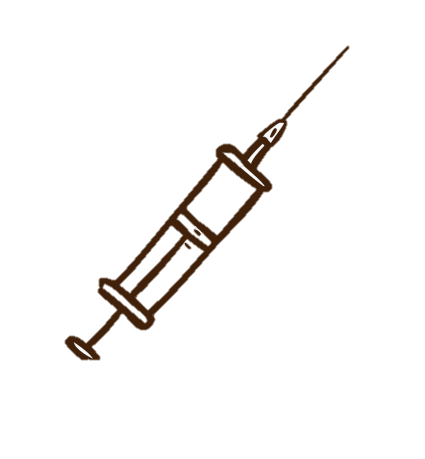 Neonatal Meningitis (Diagnosis) :
However, LP can be difficult to perform in a neonate , and there is some risk for hypoxia.

Poor clinical condition (resoiratory distress, shock , thrombocytopenia) makes LP risky .

If LP is delayed , the neonate should be treated as though meningitis is present .
14
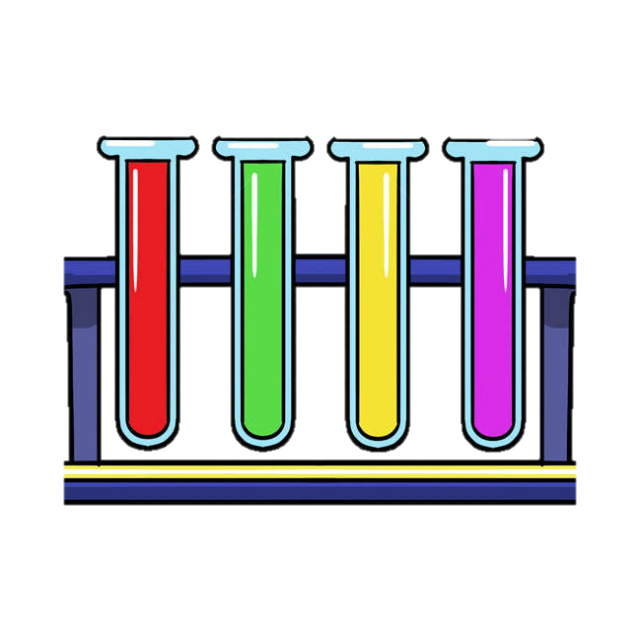 We have to take 5 tubes of CSF  FOR :

  Cytology .
Chemistry 
 Gram stain 
 Antiginicity 
 Culture .
15
Laboratory Values :
16
If there is blood 
with CSF
Trauma  
 1- Clear with time .
 2- Do centrifugation 
and see
 RBC-WBC ratio.
Subarachnoid hmg
Normal RBC = 0
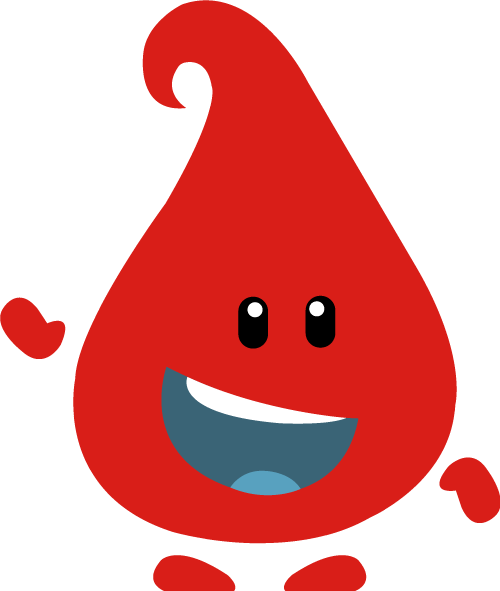 17
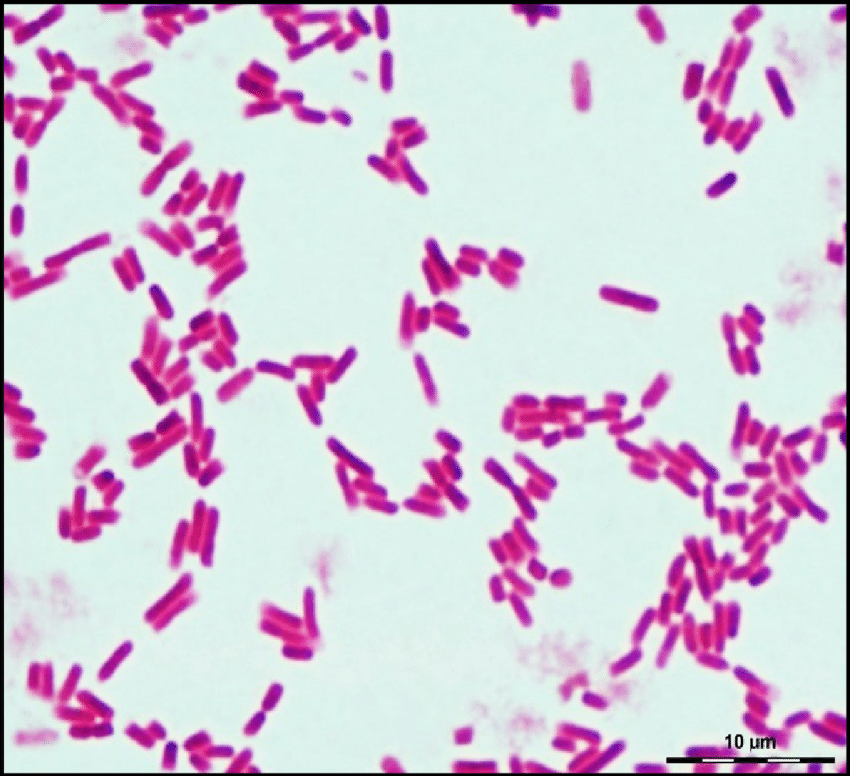 Gram stain result
Need 10 min ……..
18
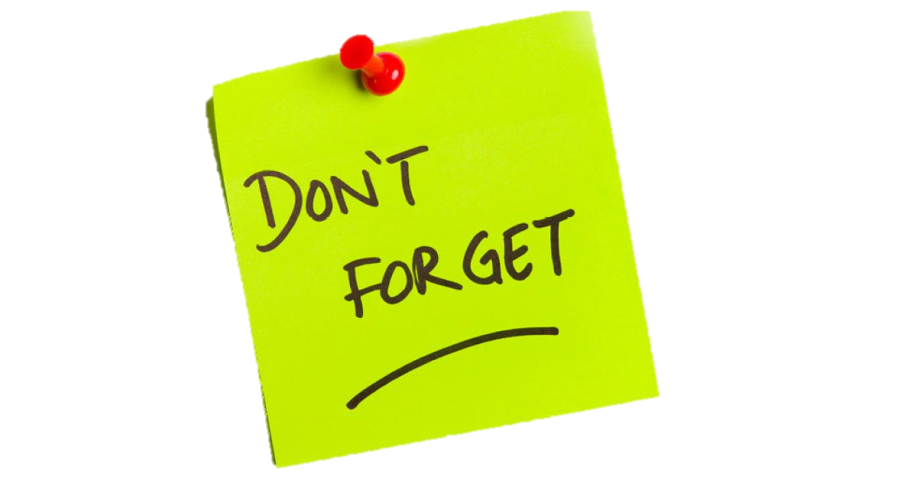 Don’t forget :
Blood glucose 
Blood culture
19
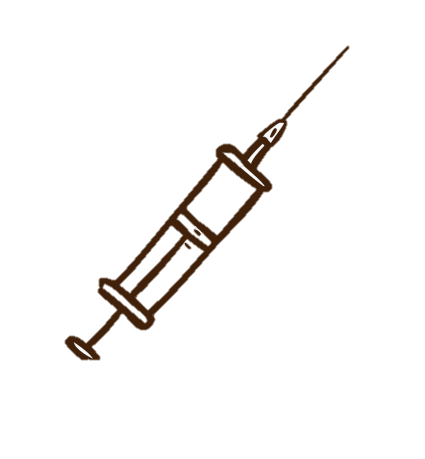 Neonatal Meningitis (Diagnosis) :
When I have to repeat LP ?
LP should be repeated at 24 - 48 hr if clinical response is questionable and at 72 hr when gram-negative organisms are involved (to ensure sterilization) .
Some experts believe that a repeat LP at 24 hr in neonates with GBS meningitis has prognostic value .
LP should not be repeated at the end of therapy if the neonate is doing well .
20
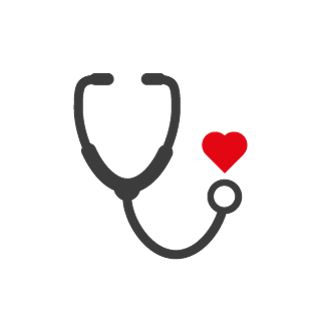 Neonatal Meningitis (Prognosis) :
Without treatment , the mortality rate from neonatal meningitis approaches 100% .
With treatment , prognosis is determined by birth weight, organism and clinical severity .
21
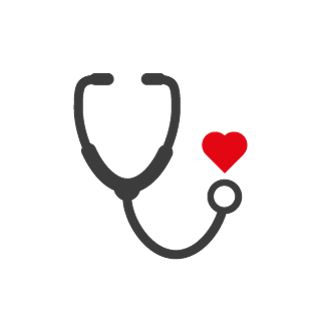 Neonatal Meningitis (Prognosis) :
Mortality rate for gram-negative neonatal meningitis is 20 - 30% .
Mortality rate for gram-positive neonatal meningitis (e.g. GBS) is 10 - 20% .
For organisms that produce vasculitis , meningitis and brain abscess (necrotizing meningitis) , the mortality rate may approach 75% .
Neurological sequelae (hydrocephalus , hearing loss, mental retardation) develop in 20 - 50% of infants who survive , with a poorer prognosis when gram-negative enteric bacilli are the cause .
22
Neonatal Meningitis (Treatment) :
Empiric treatment is begun with :
ampicillin plus cefotaxime .


Drug should  be :
  Cross BBB .
 I V  .
  Broad spectrum .
 Bactericidal .
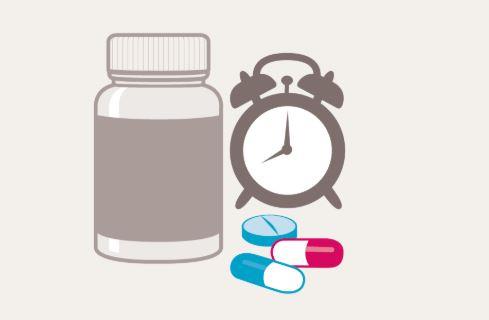 23
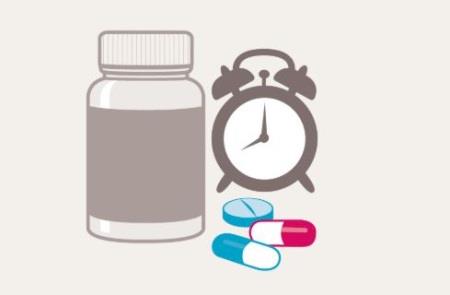 Neonatal Meningitis (Treatment duration)
Parenteral therapy for gram-positive meningitis is given for a minimum of 14 days, and for complicated gram-positive or gram-negative meningitis , a minimum of 21 days .
24
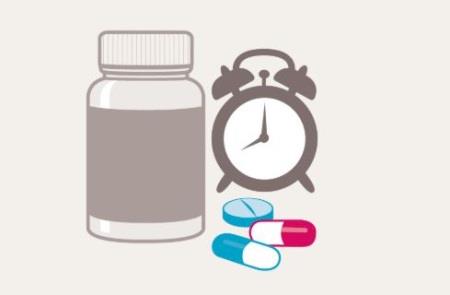 Neonatal Meningitis (Treatment) :
Patients should be closely followed for neurological complications during the first 2 years of life   : 

Head circumference .
Hearing assessment .
Developmental assessment .
25
♥Thank you 
ANY QUESTIONS ? 😈🔫
26
POST-NEONATAL MENINGITIS
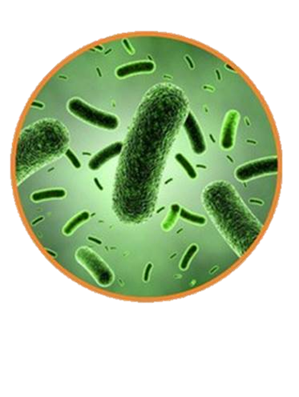 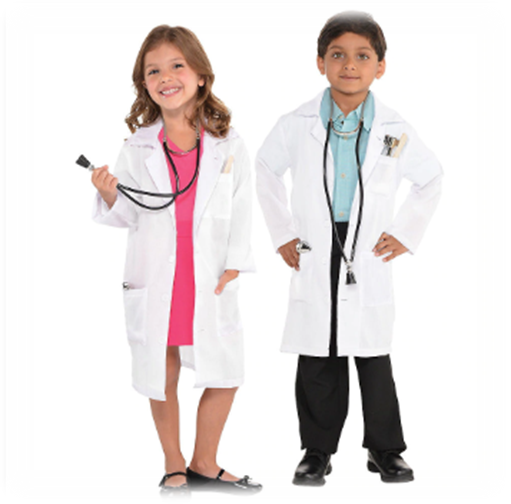 Post-Neonatal Meningitis (Etiology):


In post-neonatal period , the most common organisms causing meningitis are :

Neisseria meningitidis (meningococci).
 
 Streptococcus pneumoniae (pneumococci).

 Hemophilus influenza type b .
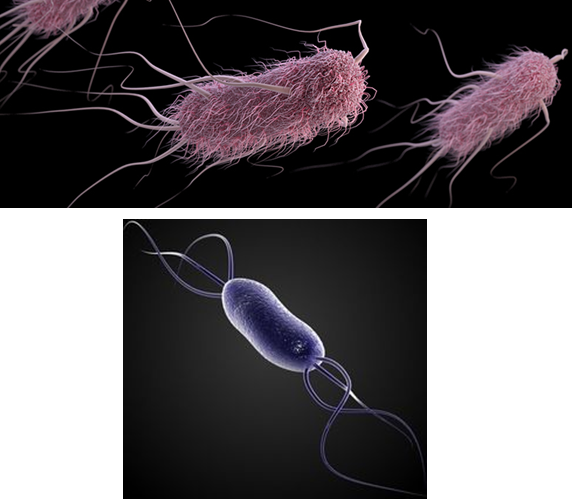 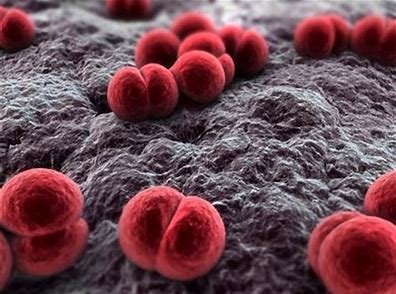 Post-neonatal meningitis                      ( etiology ):

 Meningococci exist in the nasopharynx of about 5% of people and spread by respiratory droplets and close contact . Only a small fraction of carriers develop meningitis; what makes them susceptible is unknown .


Children between 6 mo and 3 yr (peak = 1st year) are mostly affected , it also tends to occur in epidemics among closed populations ( e.g. boarding schools ,military barracks and college dormitories )
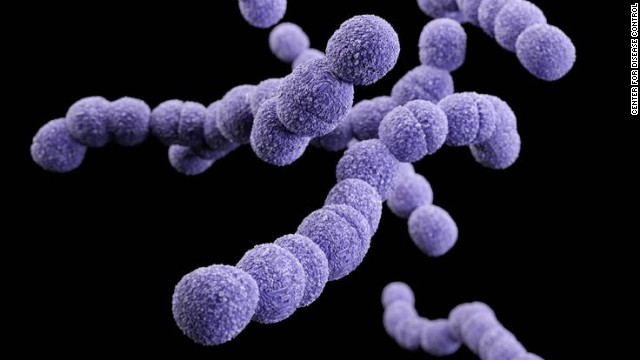 Pneumococci are the most common cause of meningitis in older children and adults . 
Especially at risk are patients with chronic otitis , sinusitis , mastoiditis , CSF leaks , recurrent meningitis , pneumococcal pneumonia , sickle cell disease or asplenia .
Incidence of pneumococcal meningitis is decreasing because of routine vaccination (ideally!!!) .
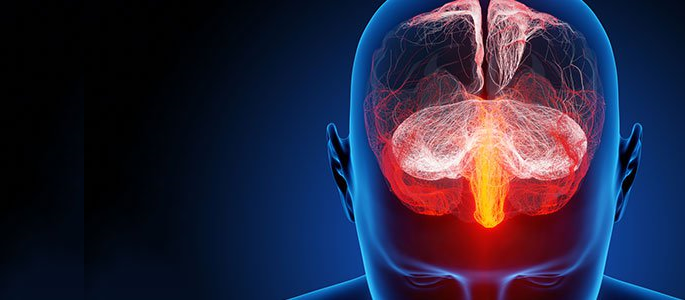 Bacteria typically reaches the meninges by hematogenous spread from sites of colonization in the nasopharynx or other foci of infection (e.g. pneumonia) .


Bacteria can also enter CSF by direct extension from nearby infections (sinusitis, mastoiditis) or through exterior openings in normally closed CSF pathways (e.g. due to meningocele , spinal dermal sinus , penetrating injuries and neurosurgical procedures)
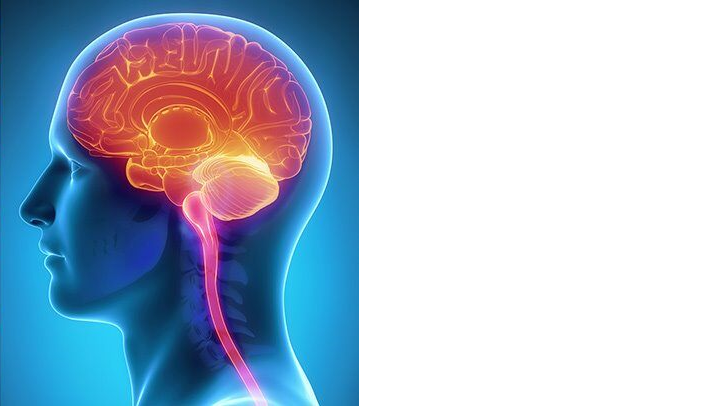 A respiratory illness or sore throat often precedes the more characteristic symptoms of fever, headache, stiff neck and vomiting.


Brudzinski’s and Kernig’s signs are present in ½ of patients .

Neck stiffness and Brudzinski’s and Kernig’s signs are termed meningeal signs or meningismus ; they occur because tension on nerve roots passing through inflammed meninges causes irritation .
34
Brudzinski’s Sign :


   Attempts at neck flexion induce flexion of the hip or knee .
Kernig’s Sign :

    Resistance to passive extension of the knee while the hip is flexed.
Adults may become desperately ill within 24 hr , and children even sooner .
 Seizures occur in about 30% of patients .
 Cranial nerve abnormalities (e.g. 3rd or 7th cranial nerve palsy ; occasionally deafness) and other focal deficits occur in 10 - 20% .
 In patients > 2 yr , changes in consciousness progress through irritability , confusion , drowsiness , stupor and coma .
 Opisthotonos posturing may occur . 
 Dehydration is common , and vascular collapse produces shock .
A maculopapular or hemorrhagic petechial rash often appears soon after disease onset .

 Fulminant meningococcemia syndromes include Waterhouse-Friderichsen syndrome   (septicemia, profound shock, cutaneous purpura and adrenal hemorrhage), sepsis with multiple-organ failure , shock and DIC .
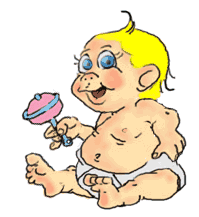 Meningococcal 
 Rash
Opisthotonos Position:
Arching of the trunk

 bad prognosis..
Post-Neonatal Meningitis     (Complications) :
* Systemic complications include hyponatremia due to SIADH , DIC and septic shock .
42
Post-Neonatal Meningitis     (Diagnosis):
Because acute bacterial meningitis , especially meningococcal , can be lethal within hours , it must be diagnosed and treated rapidly .

Prompt LP is required but it should not delay immediate treatment with antibiotics and corticosteroids .
43
Post-Neonatal Meningitis (Diagnosis):
- Gram stain shows organisms in CSF in 80% of patients 
- CSF neutrophil count usually exceeds 2000/microL .
- Glucose is usually < 40 mg/dL because of impaired     - CNS glucose transport and glucose consumption by neutrophils and bacteria .
- Protein is typically > 100 mg/dL (up to 14% of patients may have a CSF protein level < 100 mg/dL on the initial LP) .
- Cultures are positive in 90% of patients ; they may be falsely negative in patients who are partially treated .
44
Post-Neonatal Meningitis (Diagnosis):
Peripheral blood tests include blood cultures (positive in 80 % ).

 cell count with differential , electrolytes , glucose , renal function and coagulation tests .

Serum Na is monitored for evidence of SIADH , and coagulation results are monitored for evidence of DIC .

Urine and any nasopharyngeal or respiratory secretions and skin lesions are cultured .
45
Post-Neonatal Meningitis (Diagnosis):
Waterhouse-Friderichsen syndrome should be suspected in any febrile patient who remains in shock despite adequate volume replacement and who has rapidly evolving purpura and evidence of DIC .

Serum cortisol level is measured , and CT , MRI , or USS of the adrenal gland is done .
46
Post-Neonatal Meningitis (Prognosis):
Early antibiotics and supportive care have reduced the mortality rate of ABM  to < 10% .

However , if meningitis is treated late or occurs in neonates or immunocompromised patients, death is common .

A poor outcome is predicted by persistent leukopenia or development of Waterhouse-Friderichsen syndrome .

Survivors occasionally have deafness , other cranial nerve deficits , cerebral infarction , recurrent seizures or mental retardation .
47
Post-Neonatal Meningitis (Treatment):
If meningitis is suspected, antibiotics and corticosteroids are given   as   soon   as blood cultures are drawn   or    even before .
48
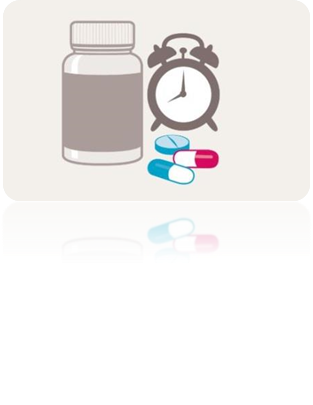 Post-Neonatal Meningitis (Treatment):
Dexamethasone (0.15 mg/kg IV q 6 hrs.) should be given 15 min before the 1st dose of antibiotics and continued for 4 days .
 
It may prevent hearing loss and other neurologic sequelae , possibly by inhibiting release of proinflammatory cytokines triggered by antibiotic-induced bacterial lysis.

Dexamethasone should not be given to patients with immunodeficiency because it may impair host defenses against non-bacterial meningitis.
49
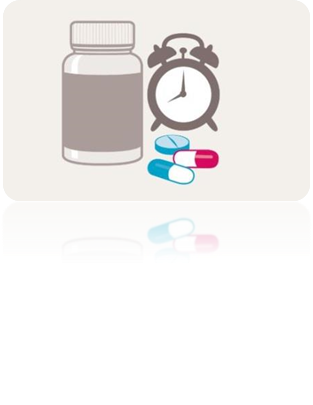 Post-Neonatal Meningitis (Treatment):
A- 3 generation cephalosporin
   (Cefotaxime or ceftriaxone)
 
B- vancomycin
50
Post-Neonatal Meningitis (Treatment  Duration)
Generally :

If  N .MENINGITIDS  : 5 -7 DAYS .
IF H.INFLUENZA : 7- 10 DAYS .
PNEUMPCOCUS : 10 – 14 DAYS .

- Drug doses are not reduced when clinical improvement occurs because drug penetration commonly decreases as meningeal inflammation decreases .
51
Post-Neonatal Meningitis (Prevention):
A conjugated pneumococcal vaccine effective against 7 serotypes , including > 80% of organisms that cause meningitis is recommended for all children .

It is recommended for children aged 2 - 23 mo.
Prevnar ,  peumovax …….
52
Post-Neonatal Meningitis (Prevention):
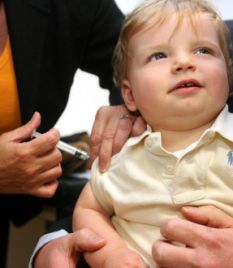 Routine vaccination for H.influenza type b is highly effective and begins at age of 2 months .
 a quadrivalent meningococcal vaccine is given to children > 2 years with immunodeficiency or functional asplenia .
53
Aseptic meningitis
54
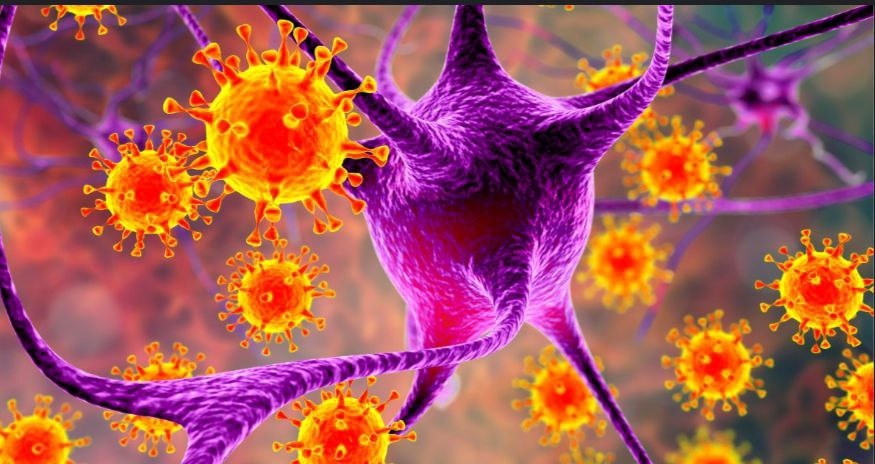 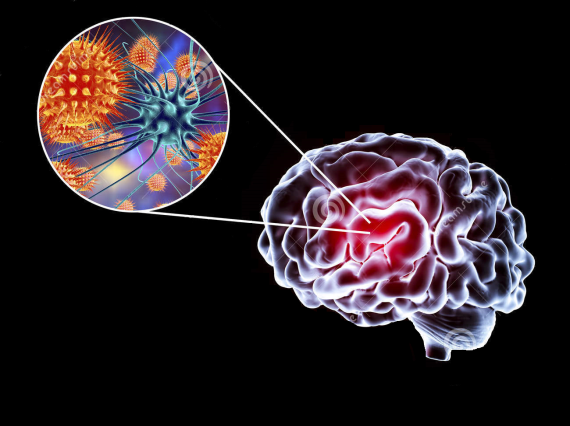 Aseptic meningitis definition:
* A syndrome characterised by acute onset of meningeal symptoms and fever, with pleocytosis of the cerebrospinal fluid and no growth on routine bacterial. 


* All non-bacterial causes of meningitis .. Viral (Most common) , fungi , TP , drug induce
55
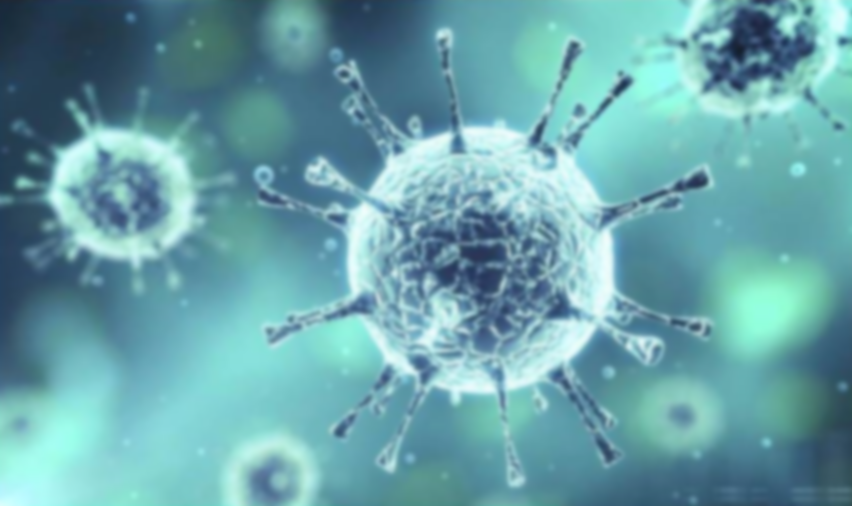 Viral meningitis
* Most common  

* Typically less ill appearing than bacterial meningitis

* Viral meningitis can occur at any age but is most common in young children. Usually affected children under 5 years of age and infant < 1 month
 
* most patients usually cure without  treatment .
56
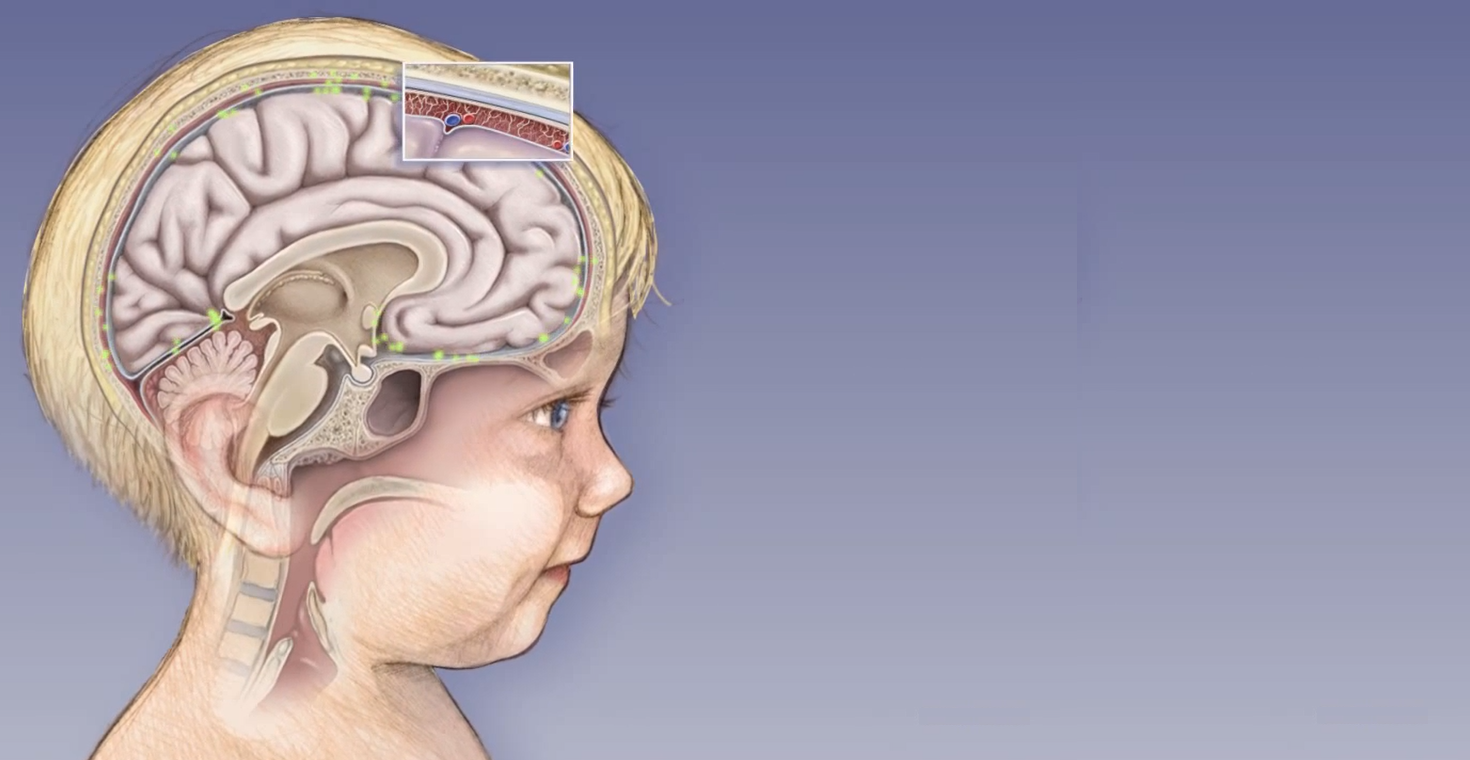 The most common cause of viral meningitis:
Mump & measles viruses
Enteroviruses
Herpes virus
HIV
57
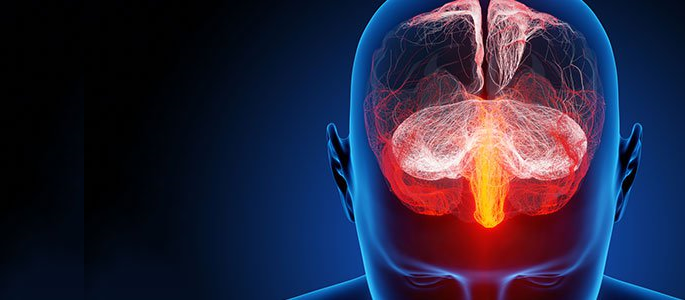 Viral meningitis is common and often goes unreported.
In the absence of a LP, viral and bacterial meningitis cannot be differentiated with certainty, and all suspected cases should therefore be referred.

LP & analysis of cerebrospinal fluid may be done primarily to exclude bacterial meningitis, but identification of the specific viral cause is itself beneficial.
58
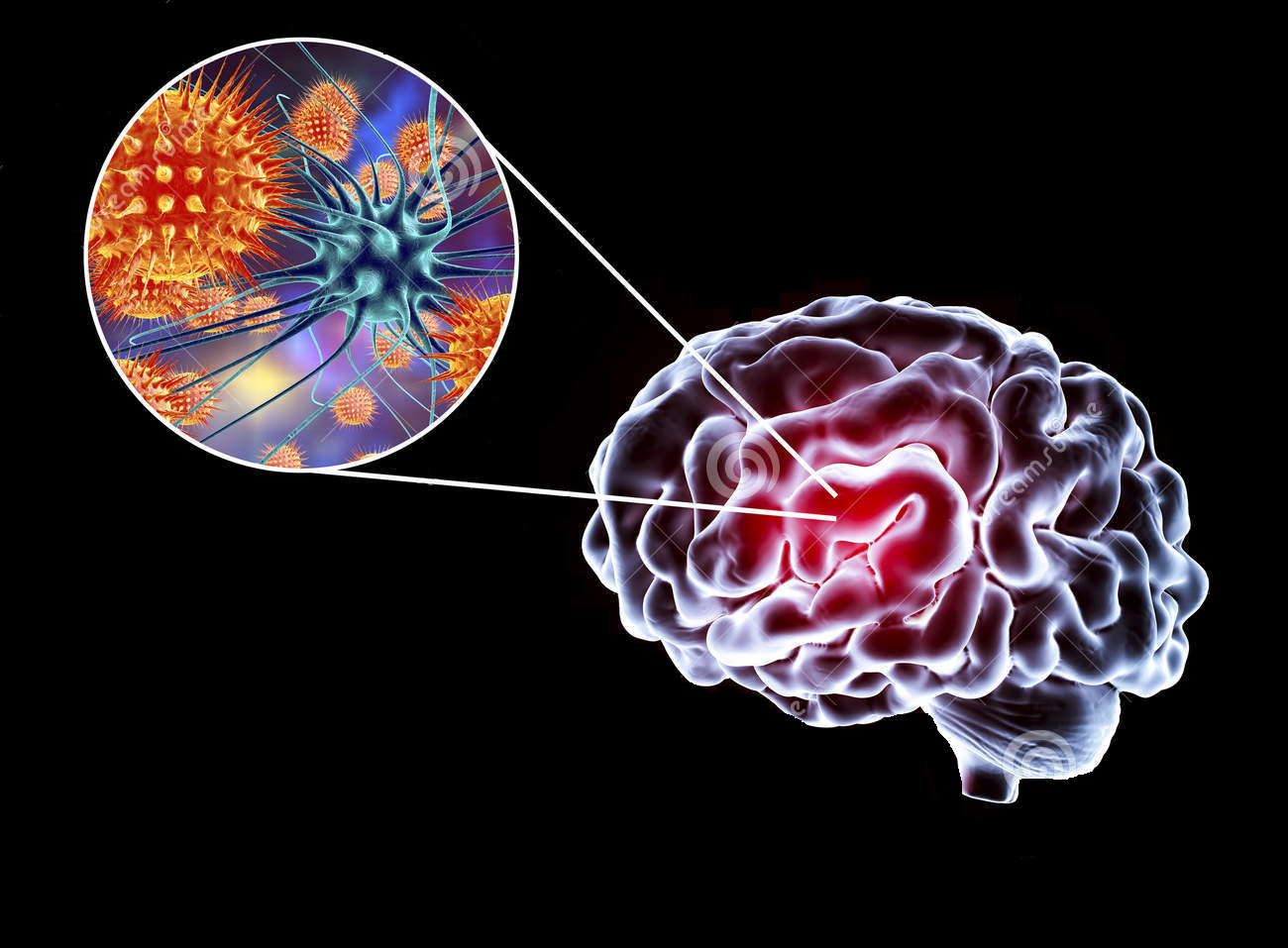 `
diagnosis:
1- informs prognosis2-enhances care of the patient3-reduces the use of antibiotics4-decreases length of stay in hospital5- help to prevent further spread of infection.
59
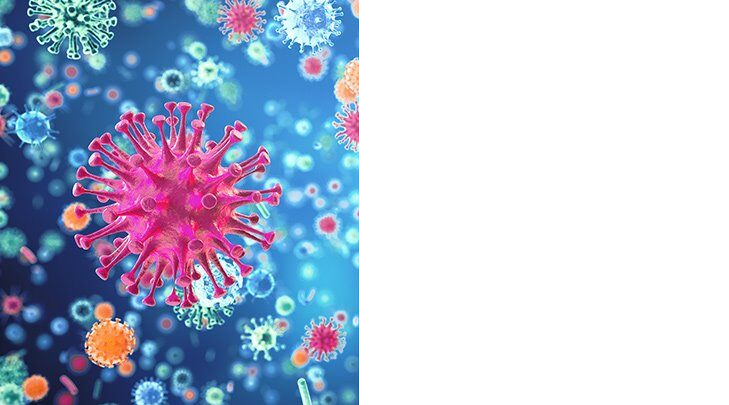 What is the initial approach to the patient?
1) Clinically Viral meningitis and bacterial meningitis are both characterized by acute onset of fever, headache, photophobia, and neck stiffness, often accompanied by nausea and vomiting.
Untreated patients with bacterial meningitis show progressive deterioration in mental status, whereas spontaneous recovery is usual in viral cases.
60
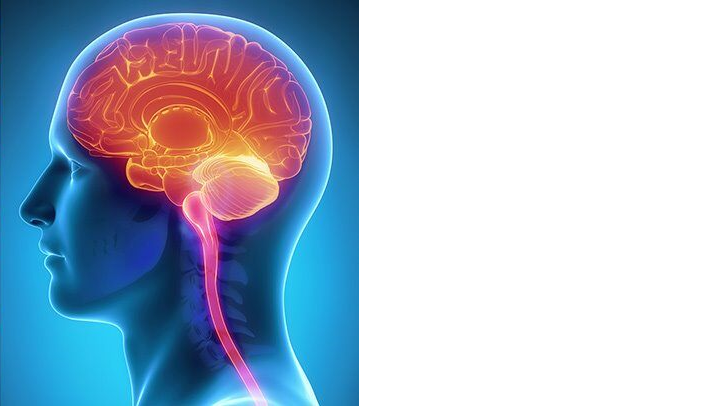 Particular caution is warranted with young children < 1 year , in whom meningitis is manifest as fever and irritability, without, as a rule, evidence of meningeal irritation.
Assessment should include evaluation for possible encephalitis, suggested by seizures, reduced Glasgow coma score, or focal neurological signs.

2) Physical examination
61
Suspected encephalitis warrants empirical antiviral treatment with intravenous aciclovir.
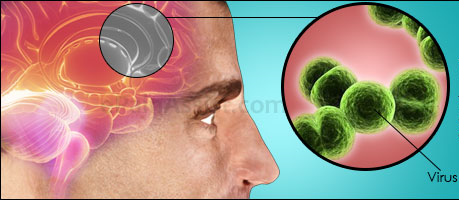 62
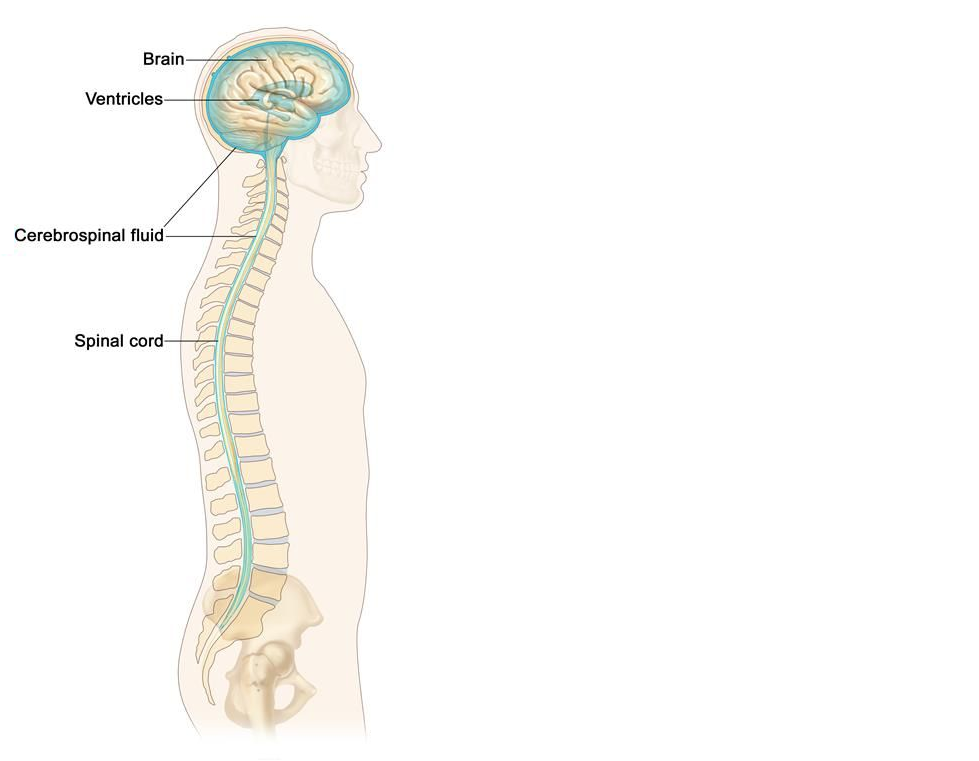 3) LP , CSF analysis

CSF needs to be processed promptly to avoid depletion of cell counts during transport or storage.
Although characteristically associated with a mononuclear pleocytosis, neutrophils may predominate initially in viral meningitis
63
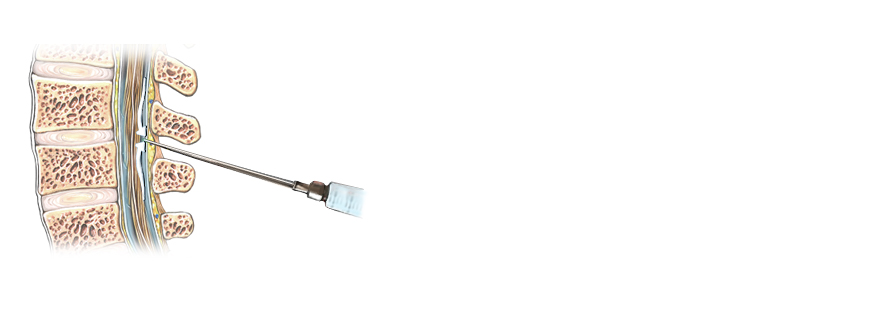 CSF finding
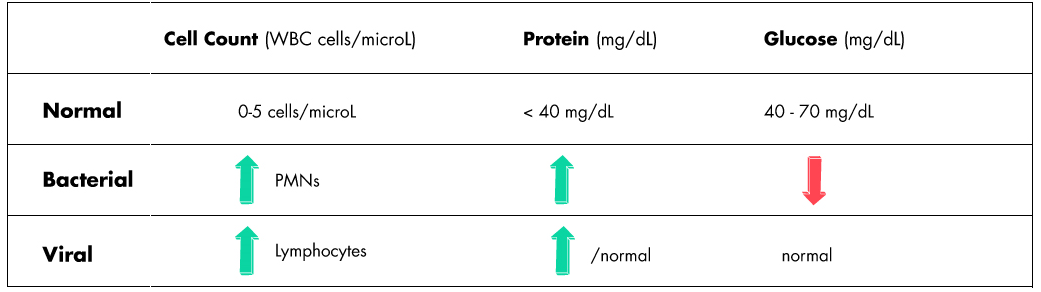 turbid
clear
64
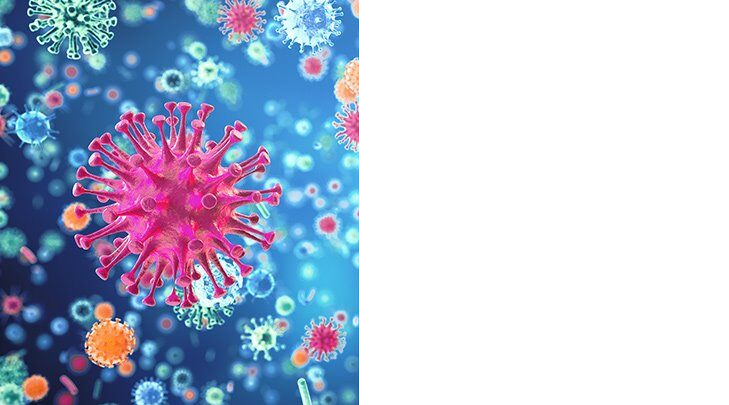 The usual initial approach to viral diagnosis is to test the CSF for enteroviruses, HSV, varicella zoster virus by using PCR technology, estimated to be threefold to 1000-fold more sensitive than routine viral culture.

identification of a viral cause has been shown to be beneficial, facilitating reduced administration of antibiotics and decreased length of stay in hospital.
65
TREATMENT
66
* Most patients who get viral meningitis completely recover 

* Supportive .

* Herpesvirusis                 acyclovir
67